مجلس الأمة
أولا: مفهوم مجلس الامة
ثانيا: واجبات مجلس النواب
ثالثا: واجبات مجلس الأعيان
مجلس الأمة
أولآ : مجلس النواب
ثانيآ : مجلس الأعيان
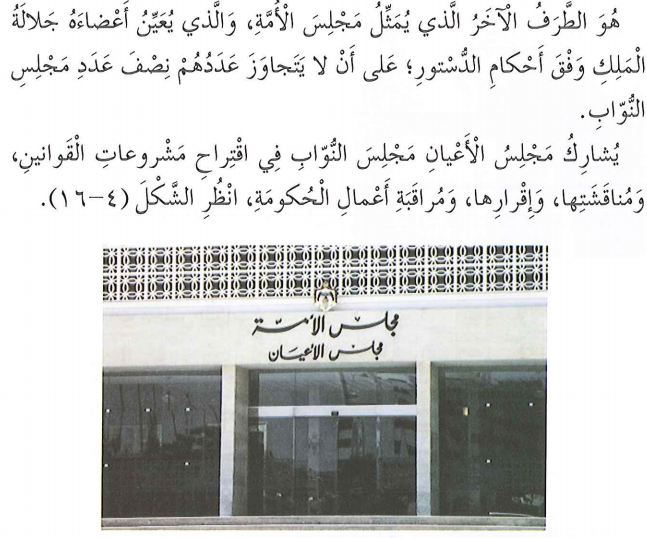 الأسئلة
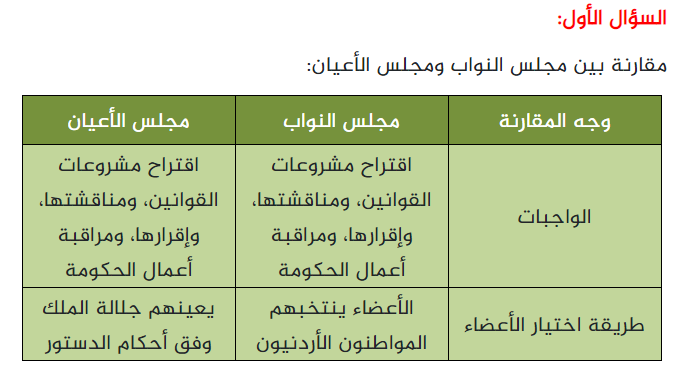